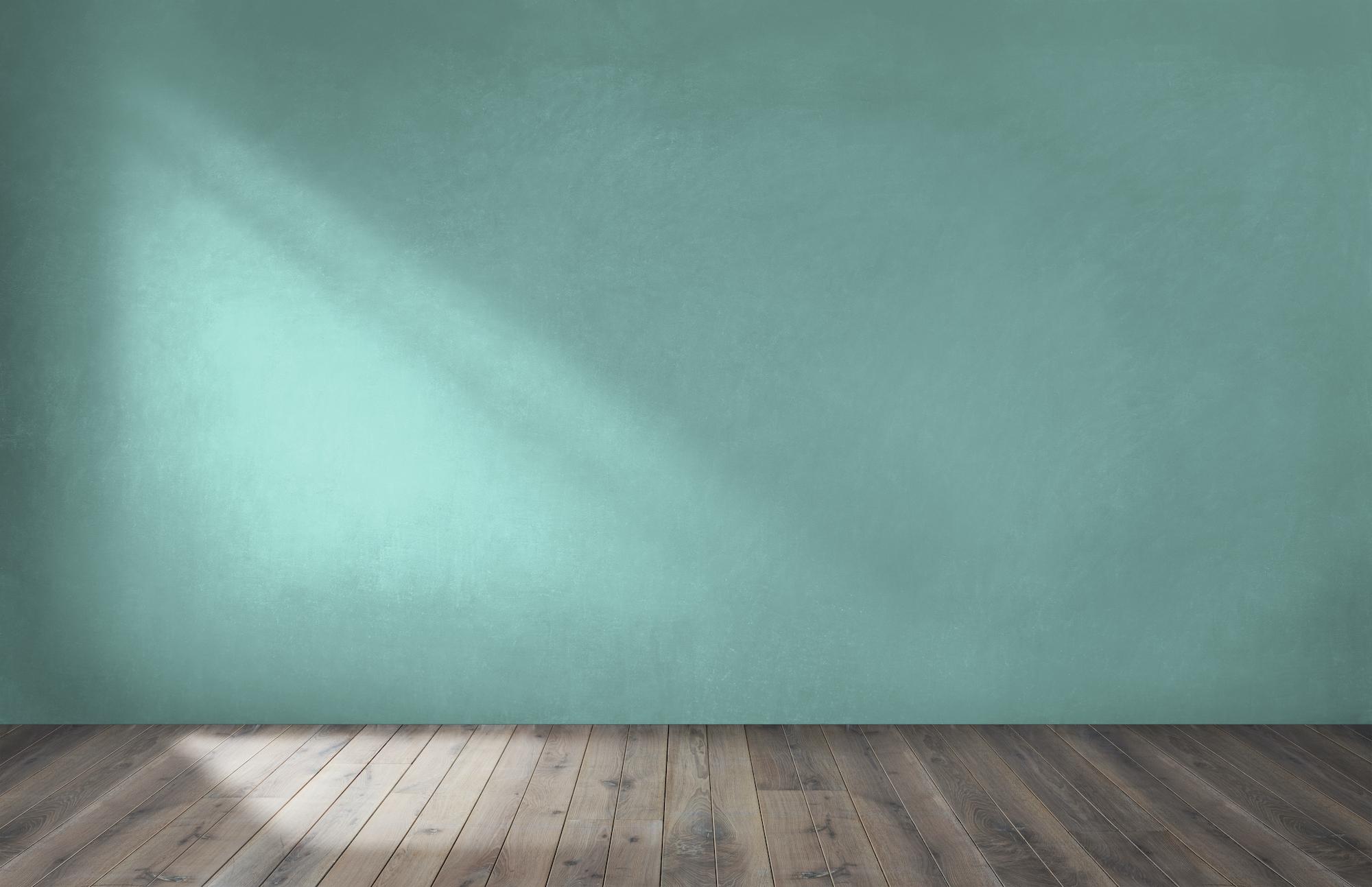 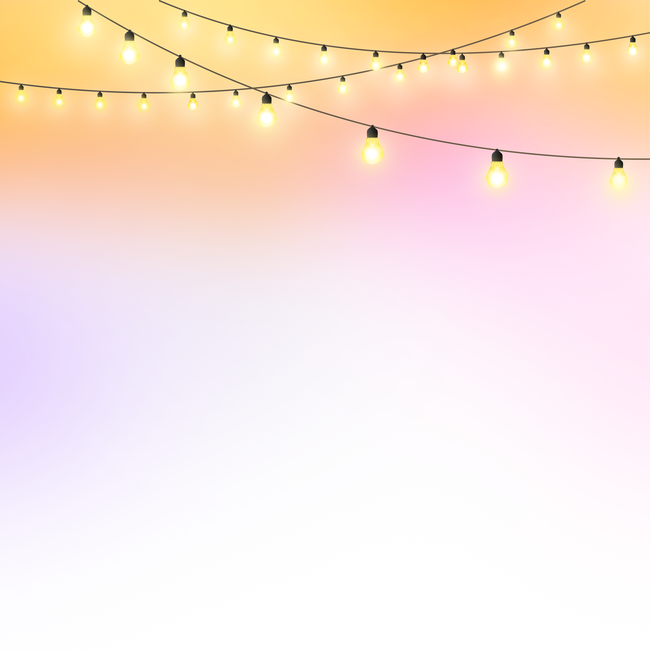 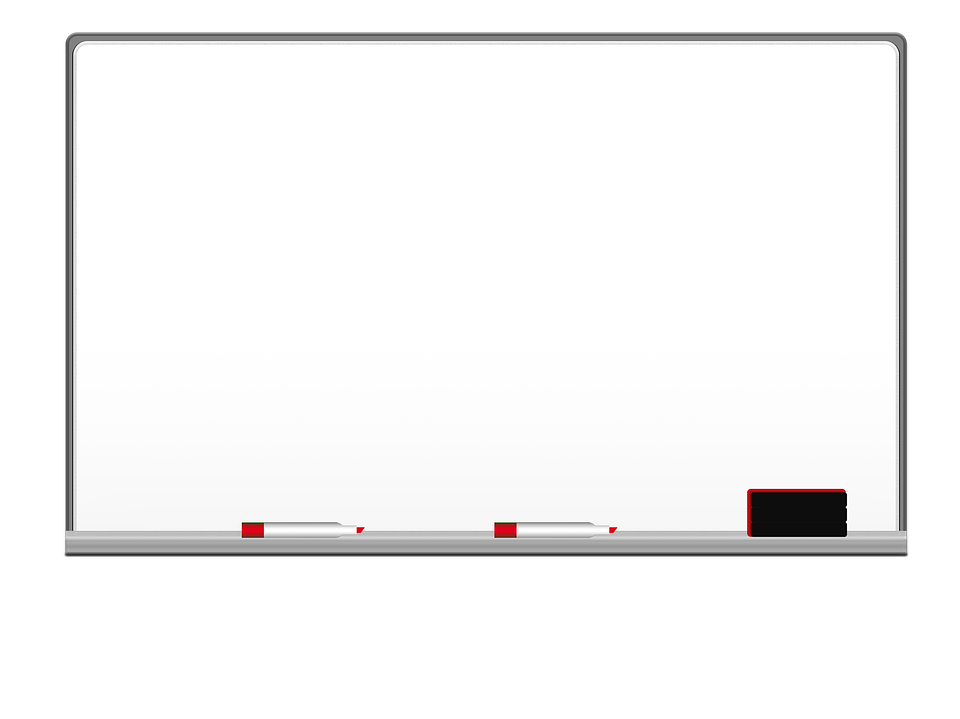 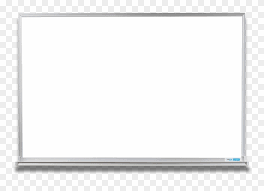 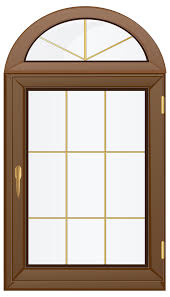 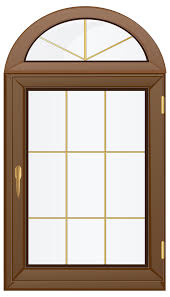 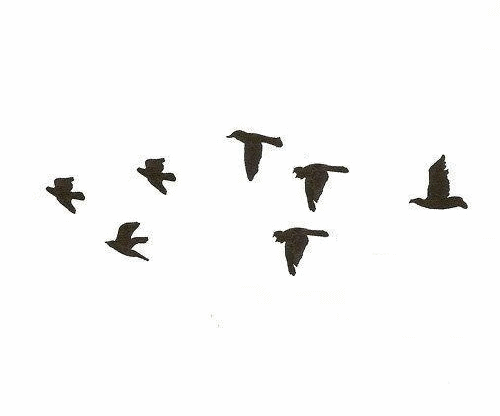 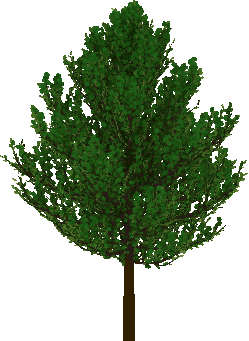 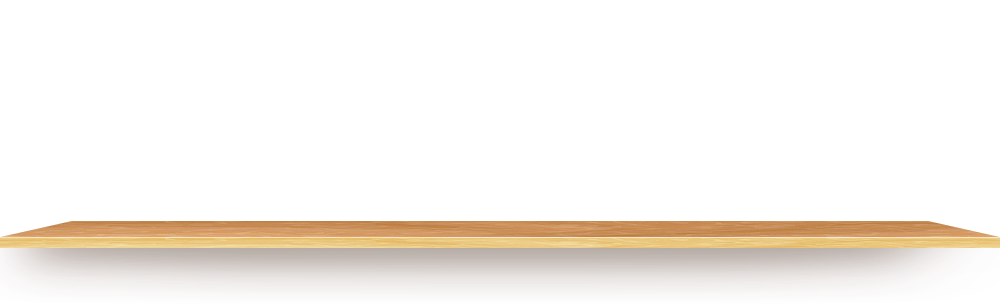 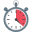 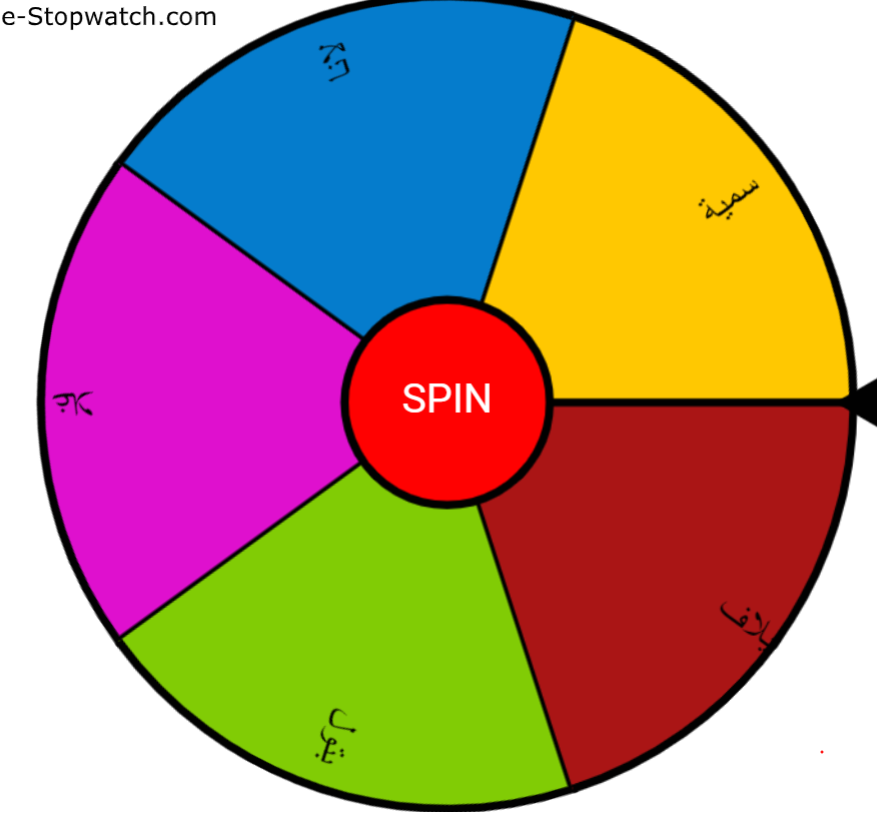 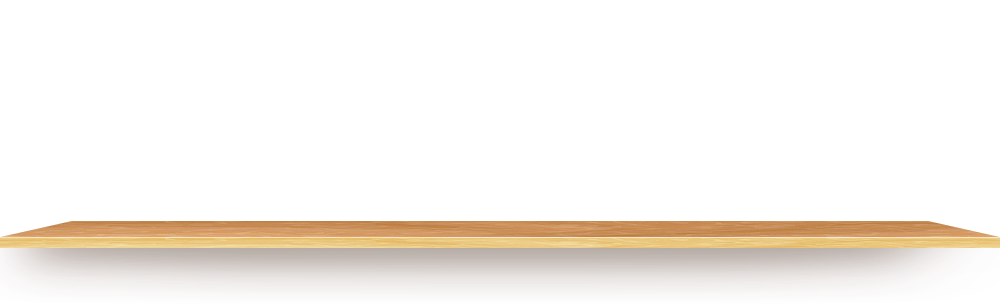 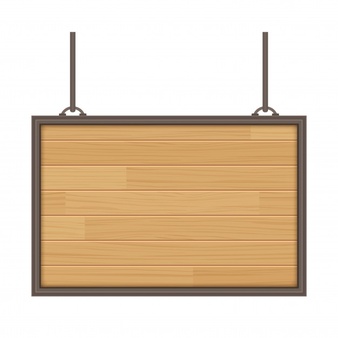 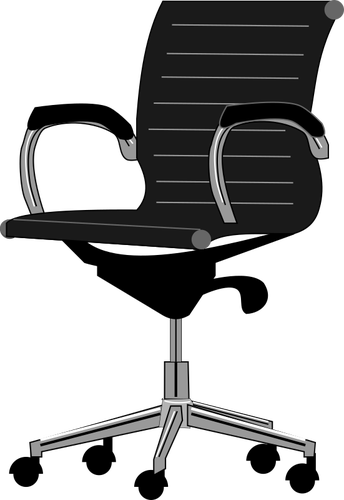 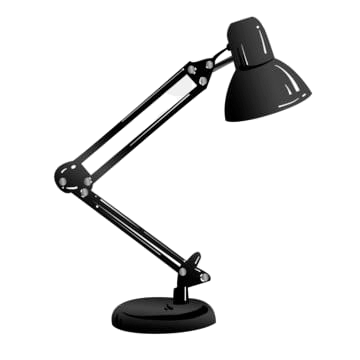 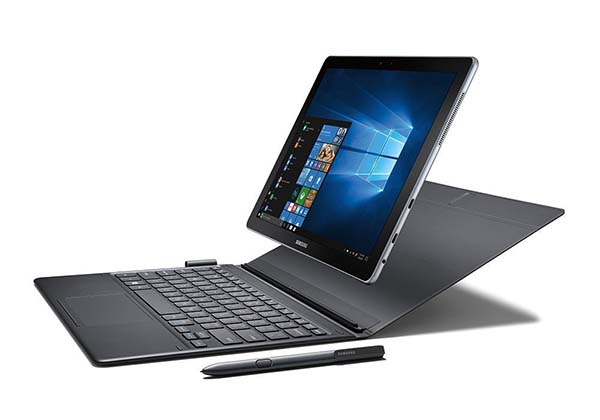 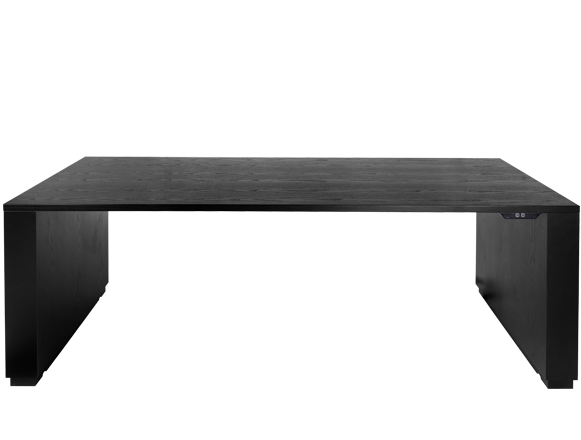 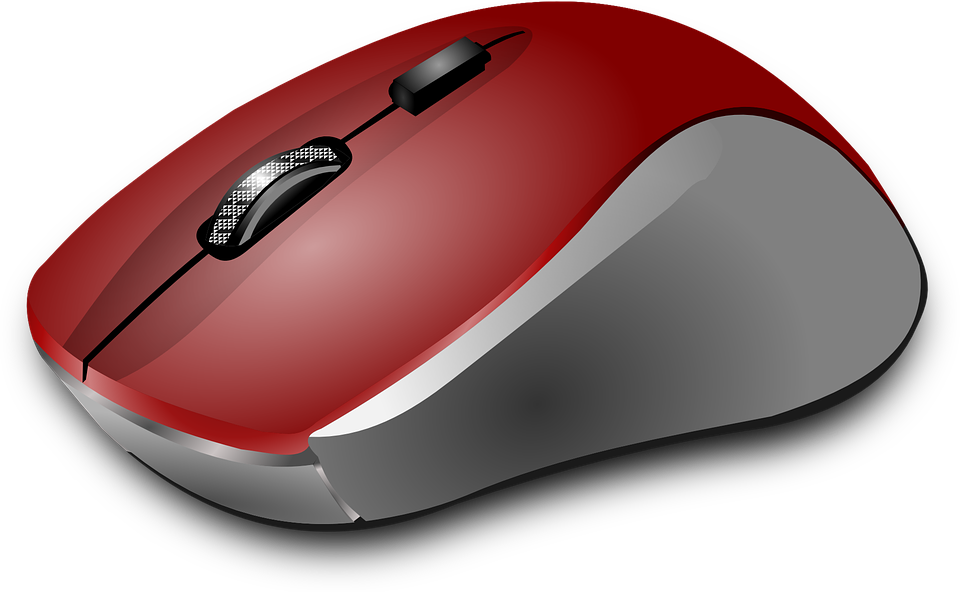 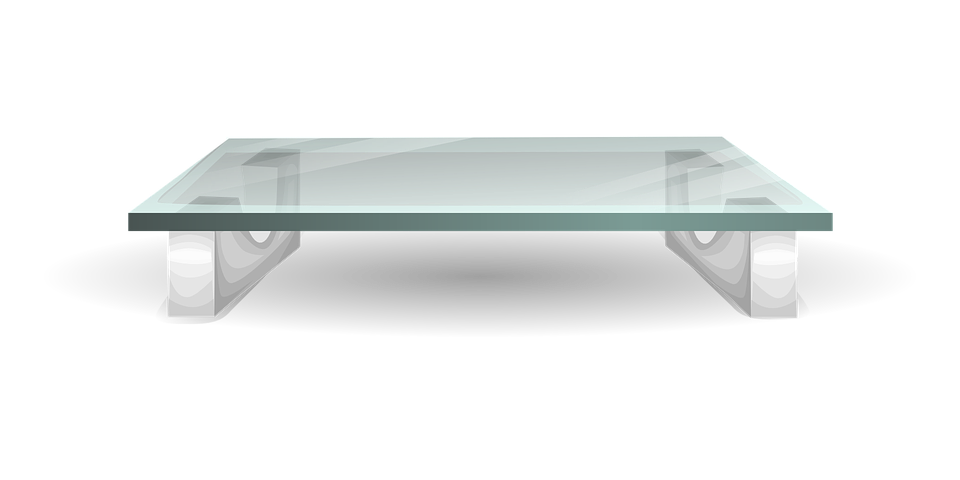 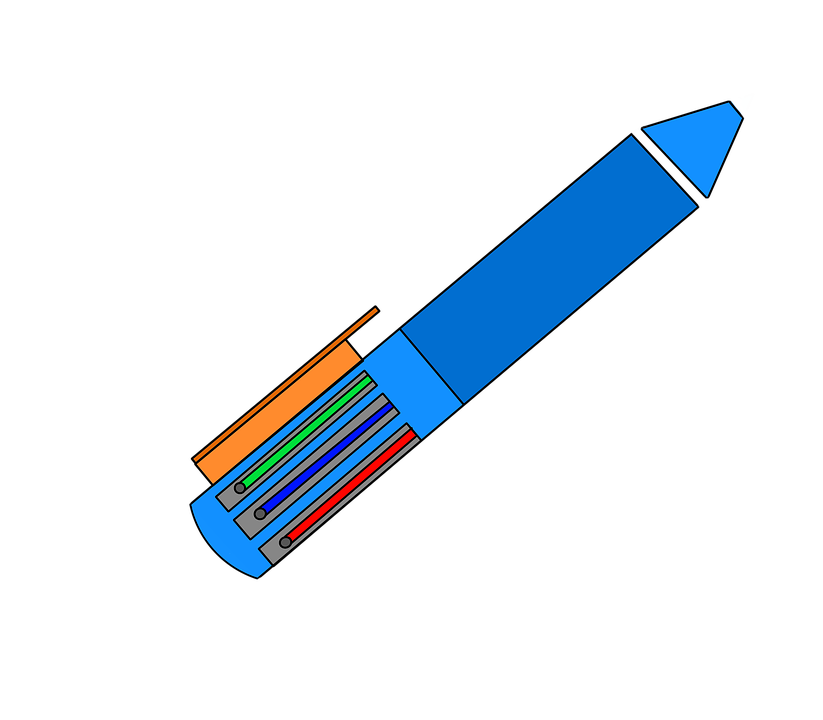 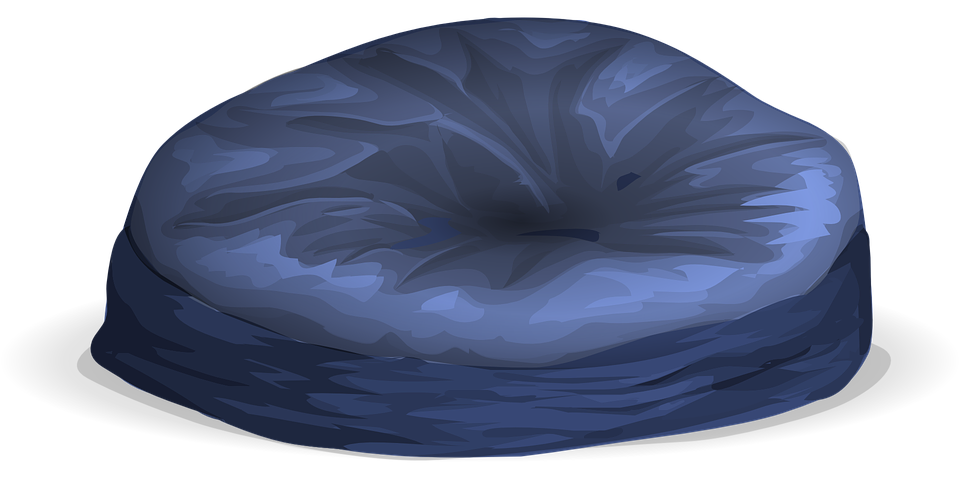 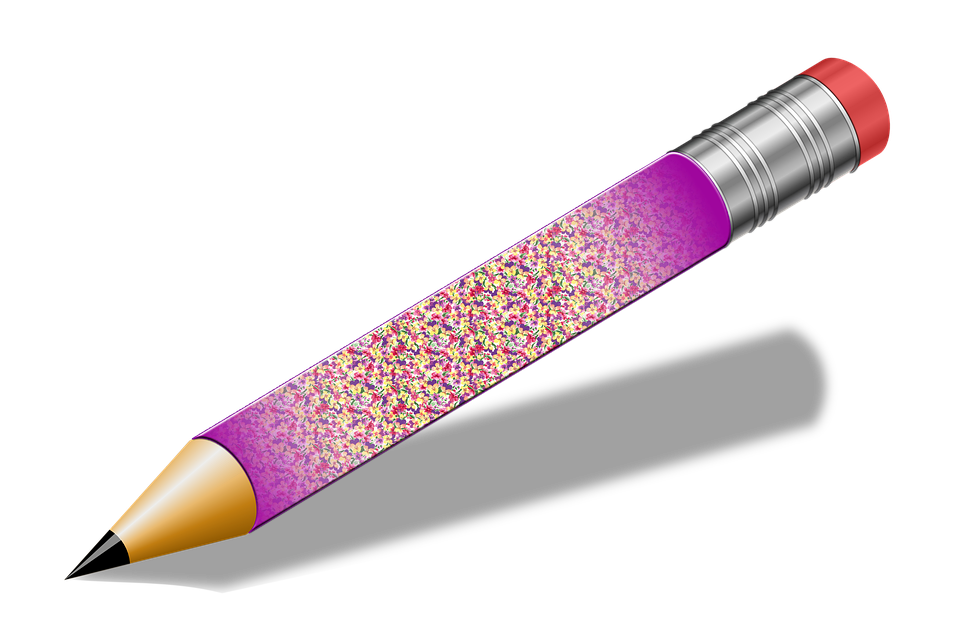 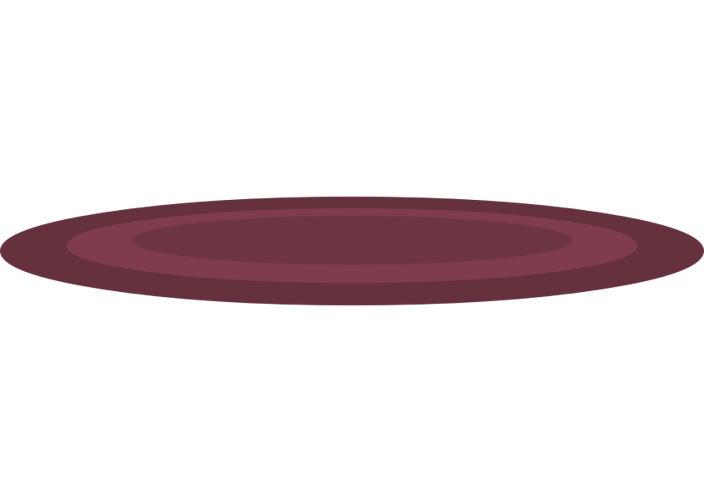 261
جدول الضرب
262
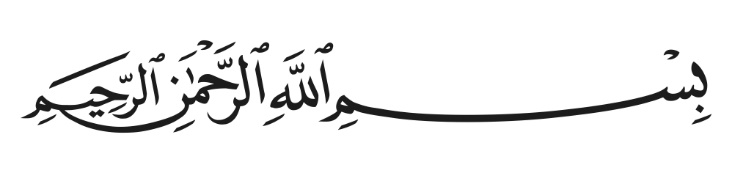 التاريخ : / / ١٤٤هـ
المادة : رياضيات 
رقم الصفحة : ٥٠
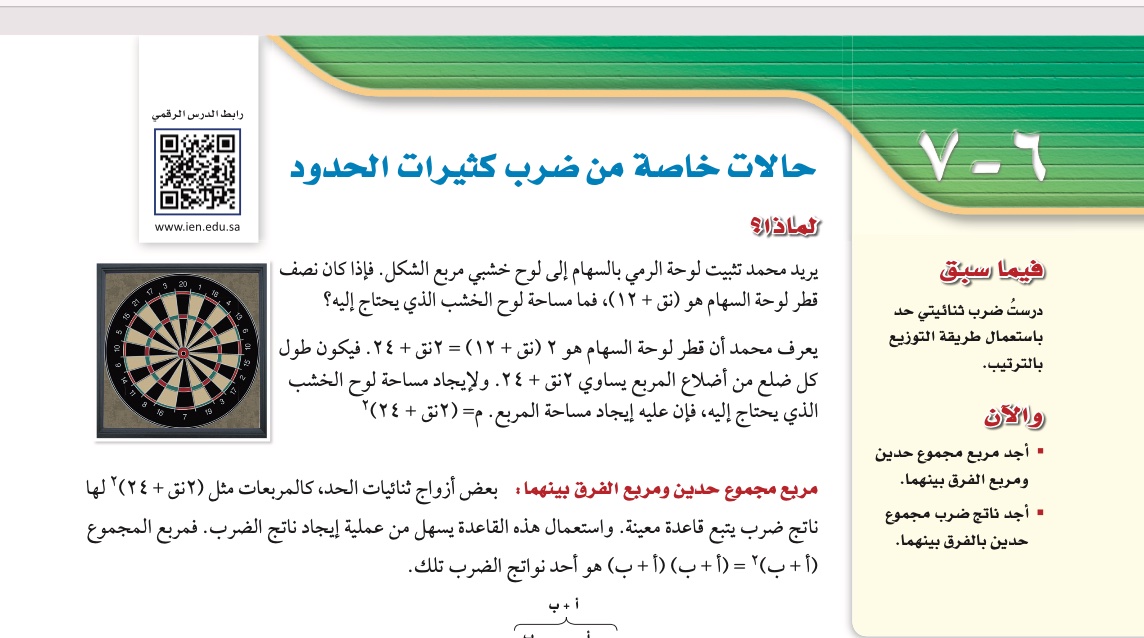 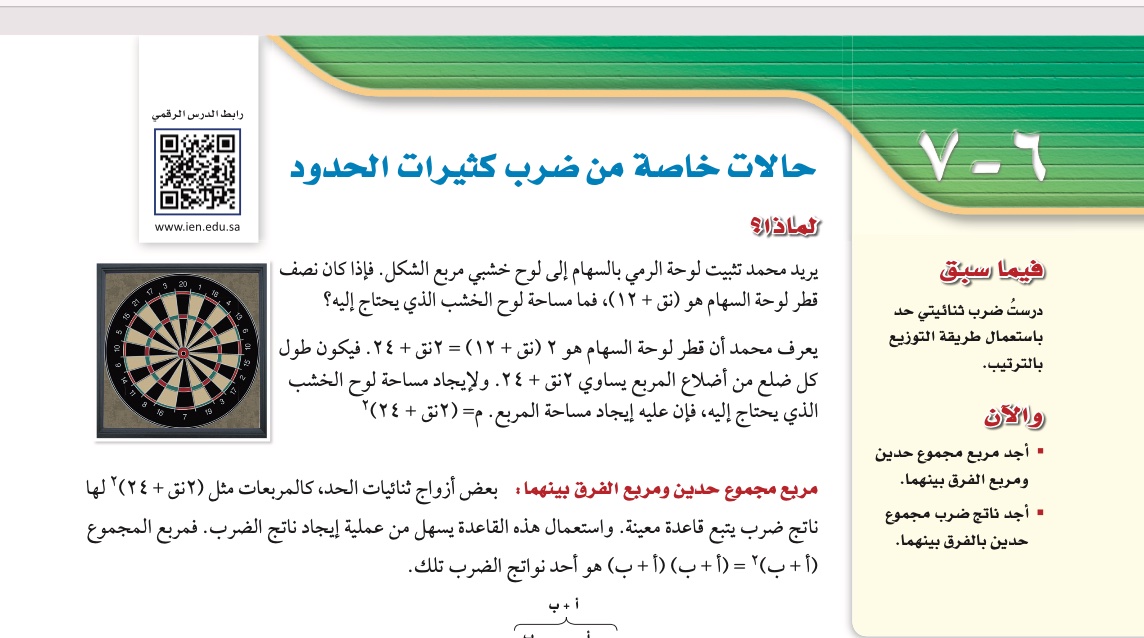 ٦-٧
 حالات خاصة من ضرب كثيرات الحدود
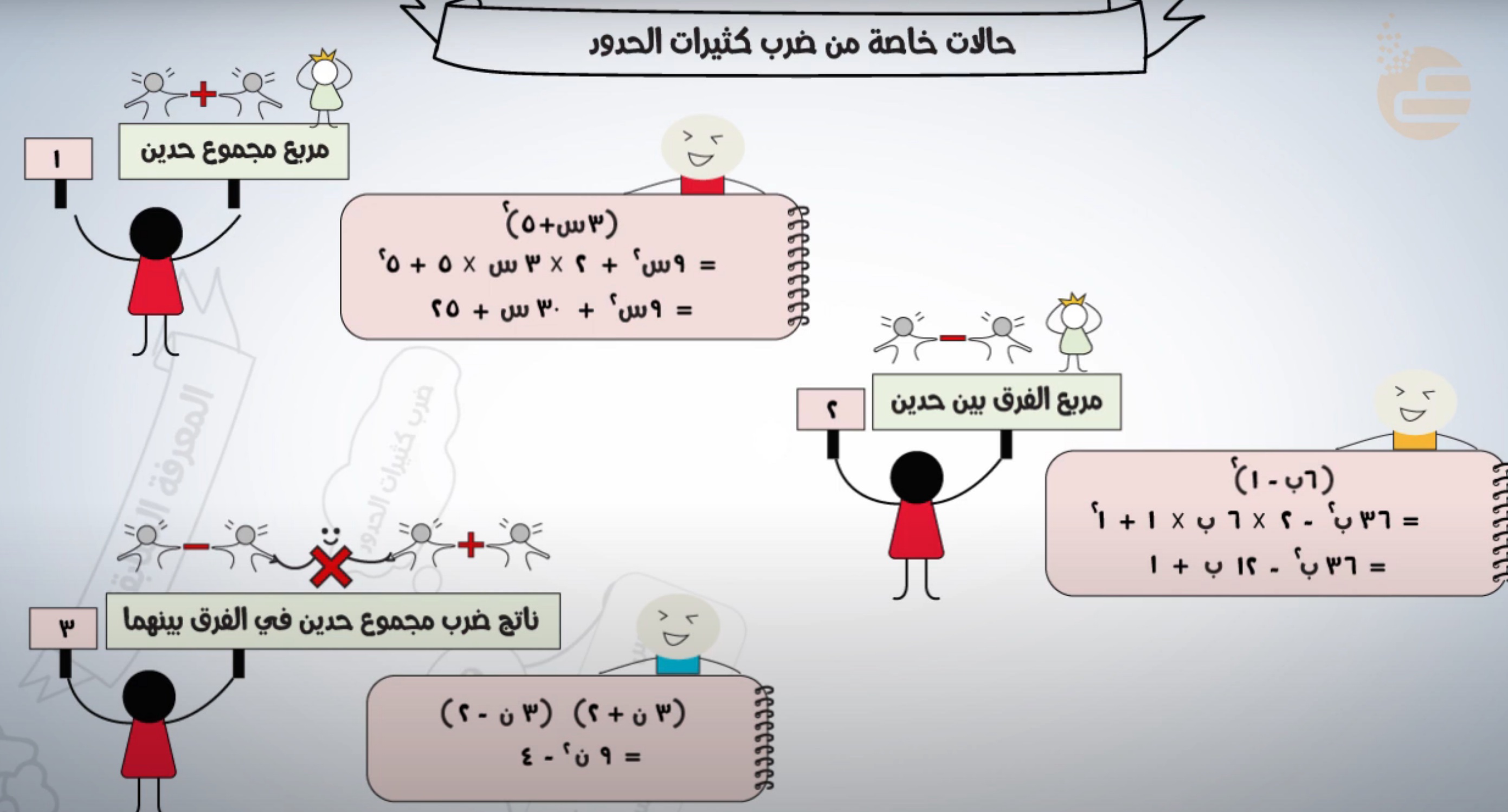 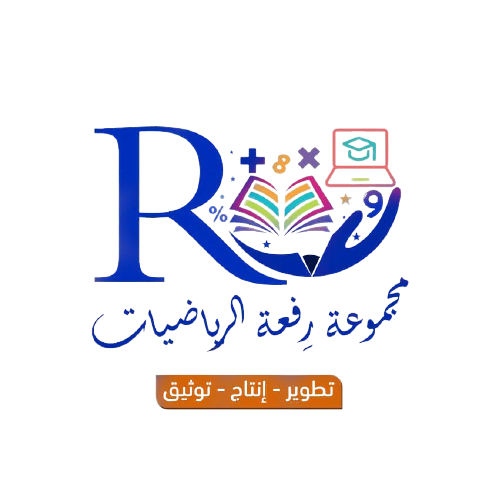 263
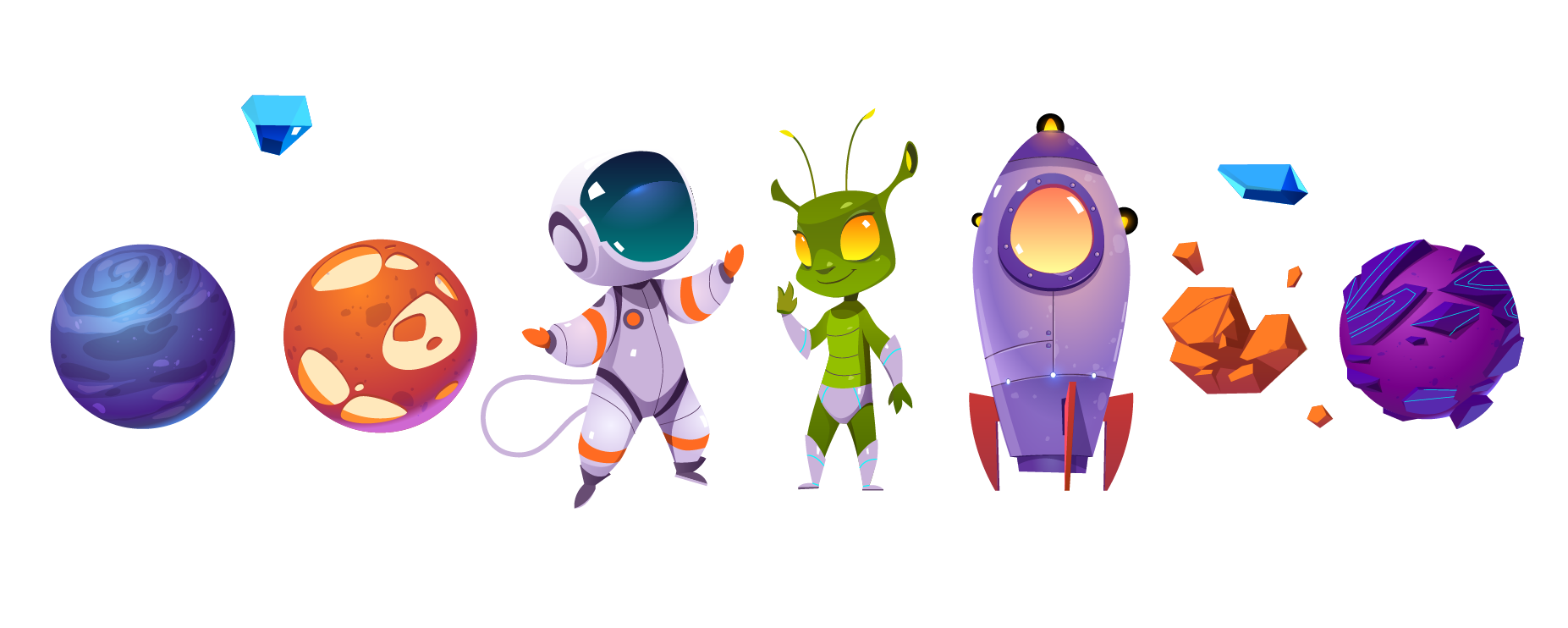 لوحة تعزيز النجوم
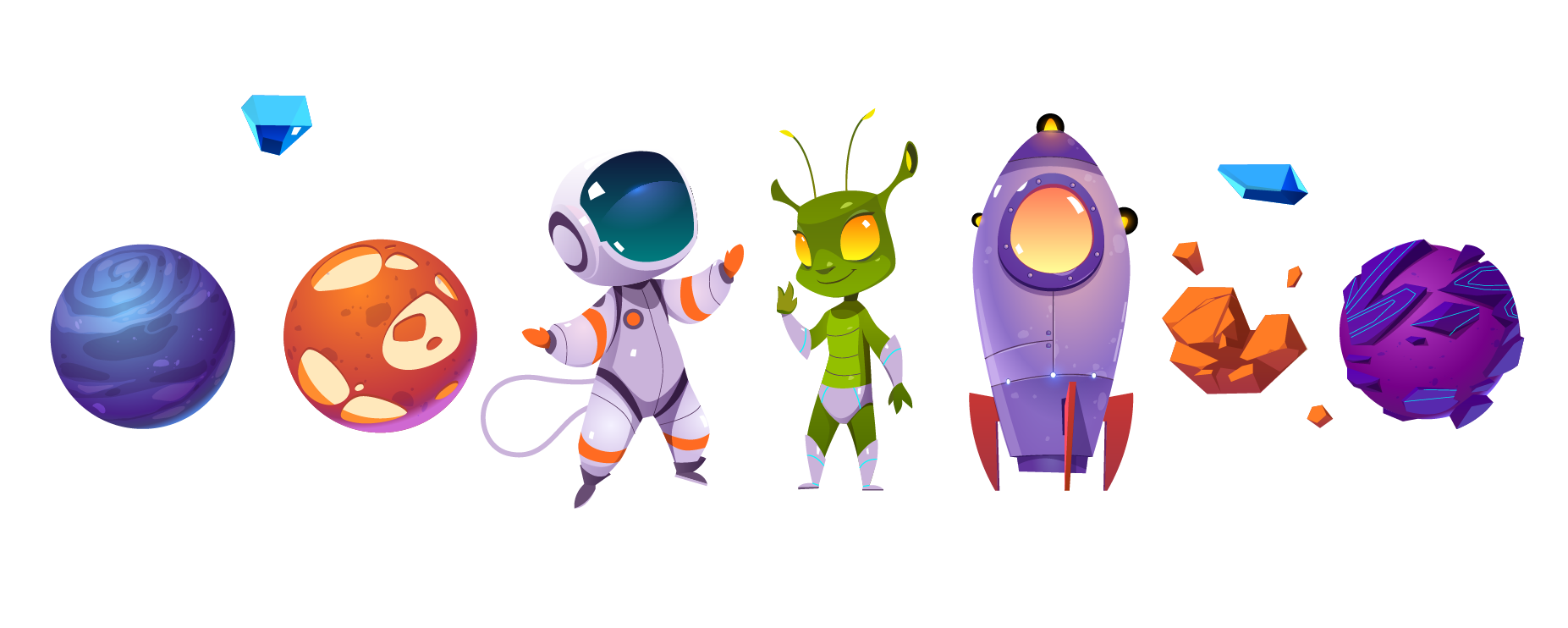 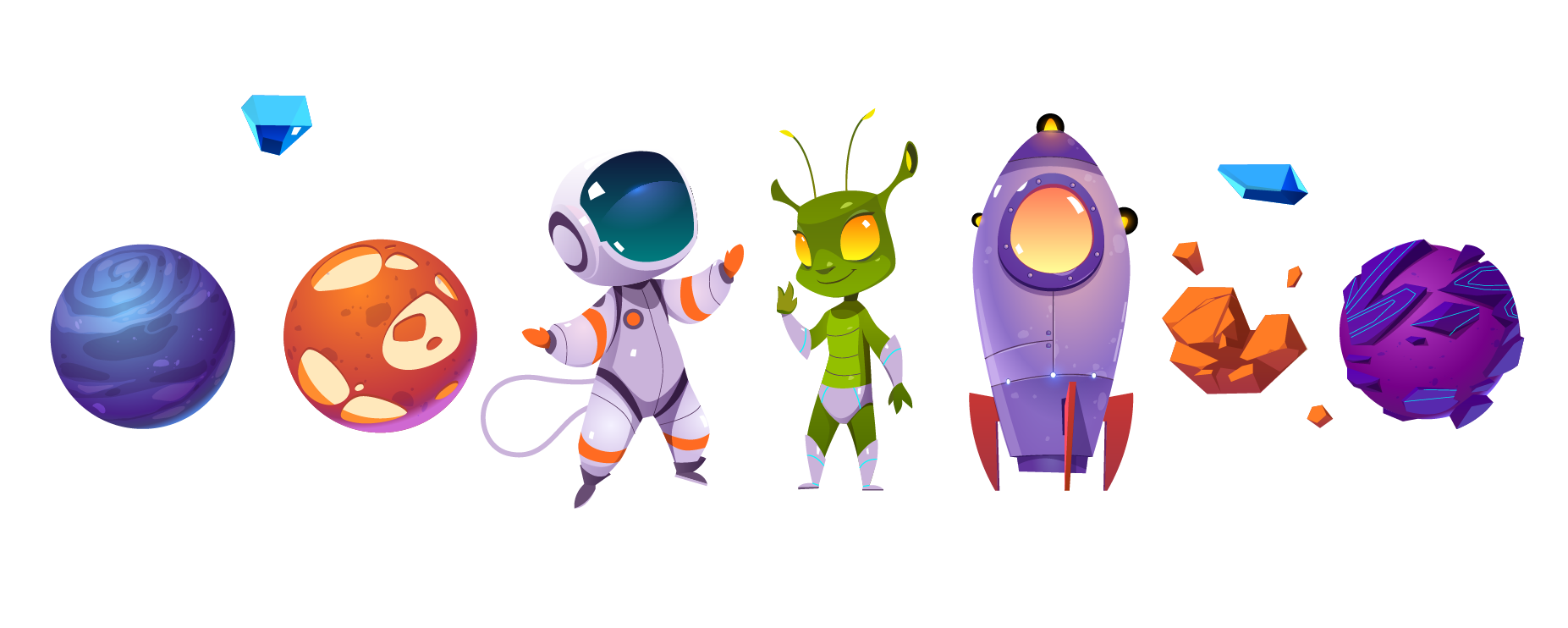 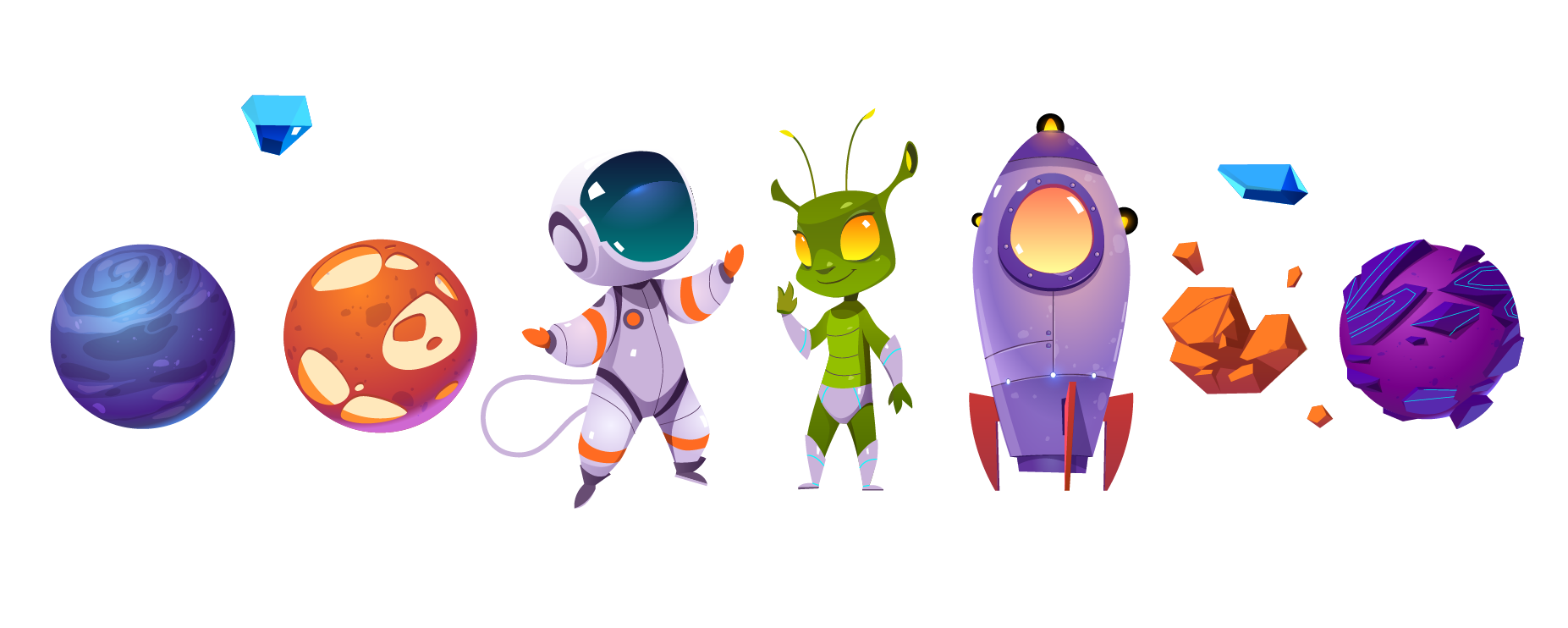 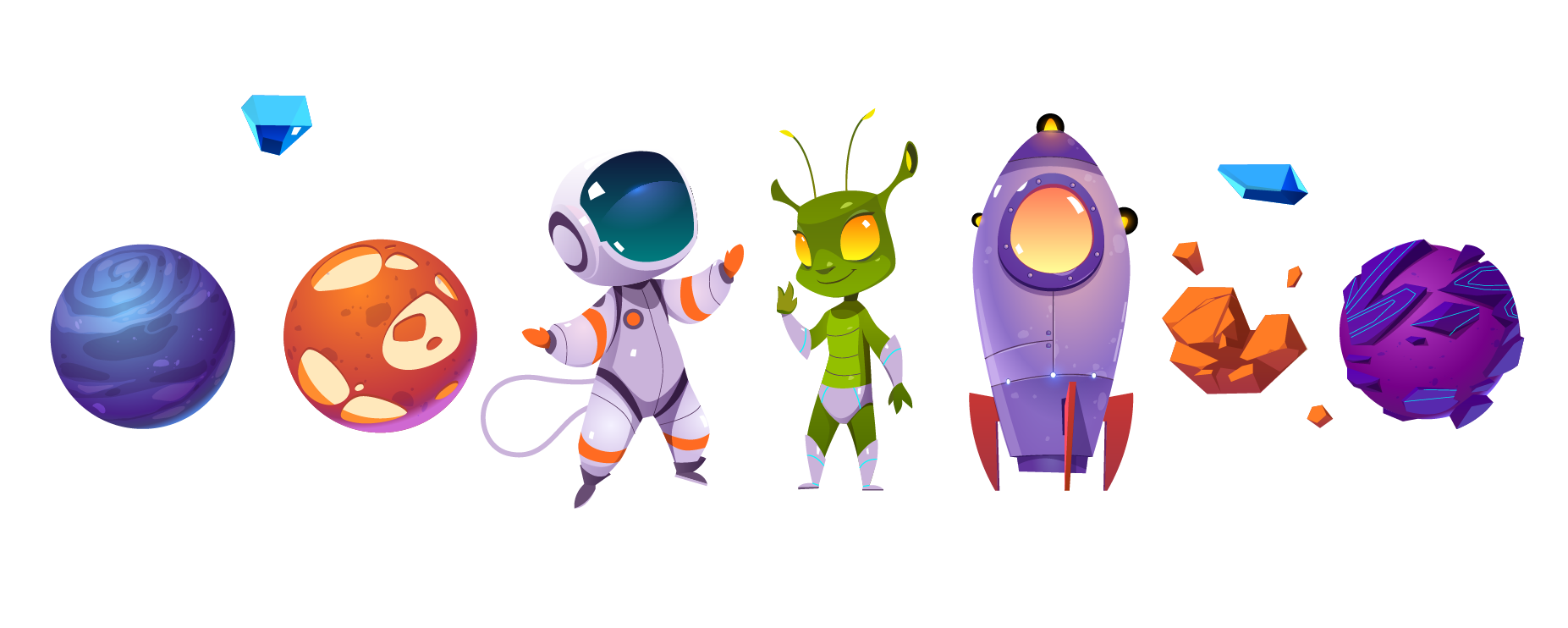 264
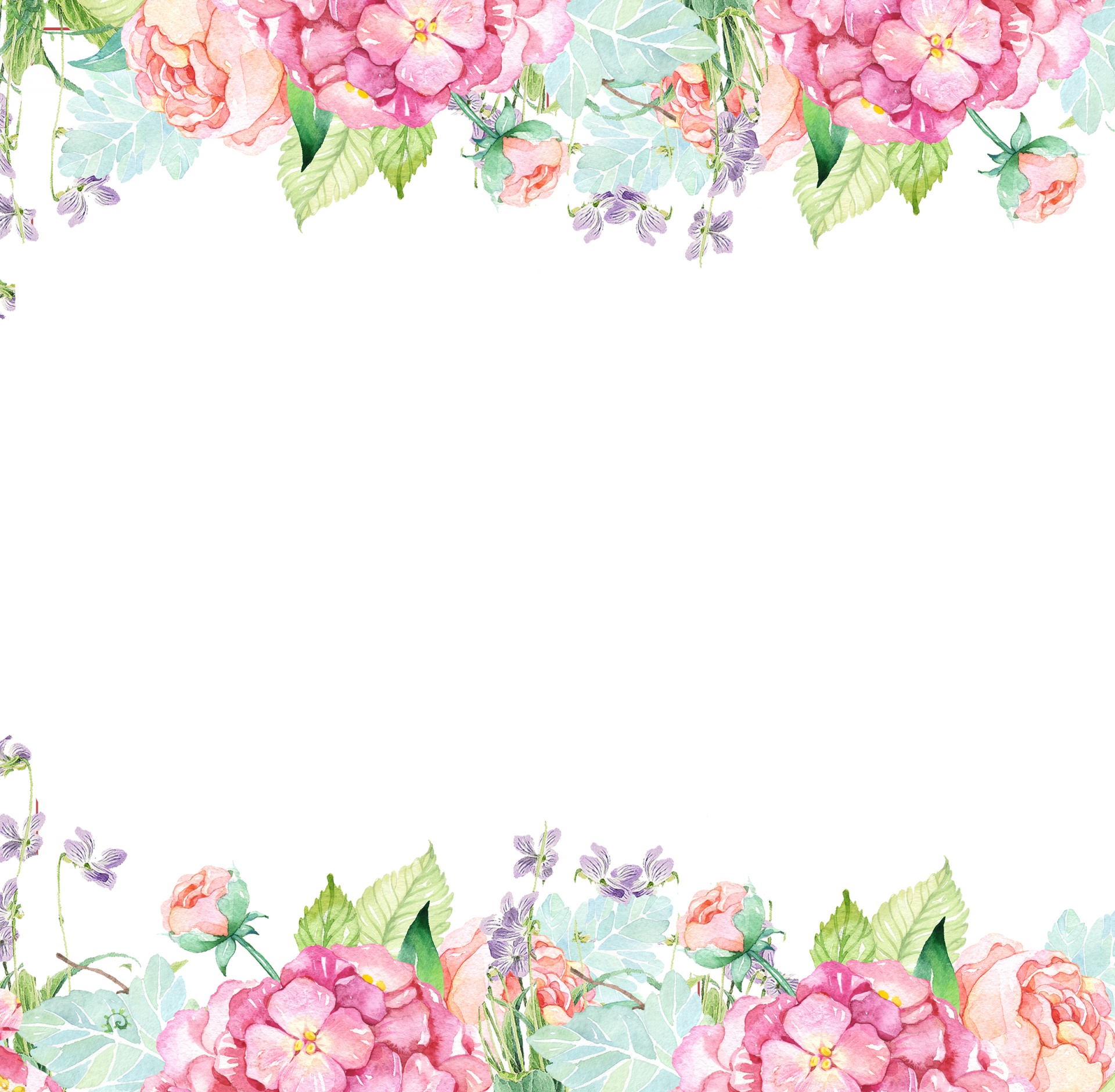 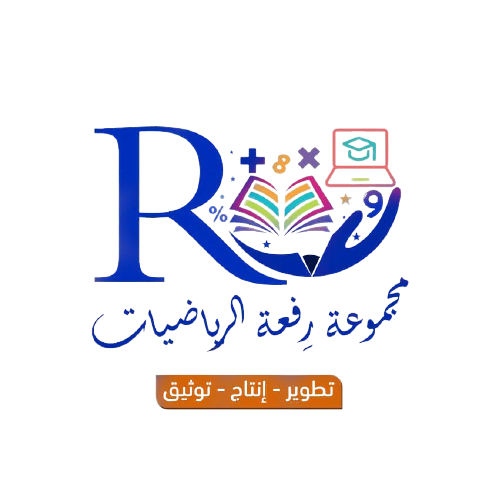 حالات خاصة من ضرب كثيرات الحدود
265
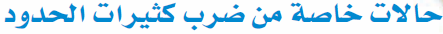 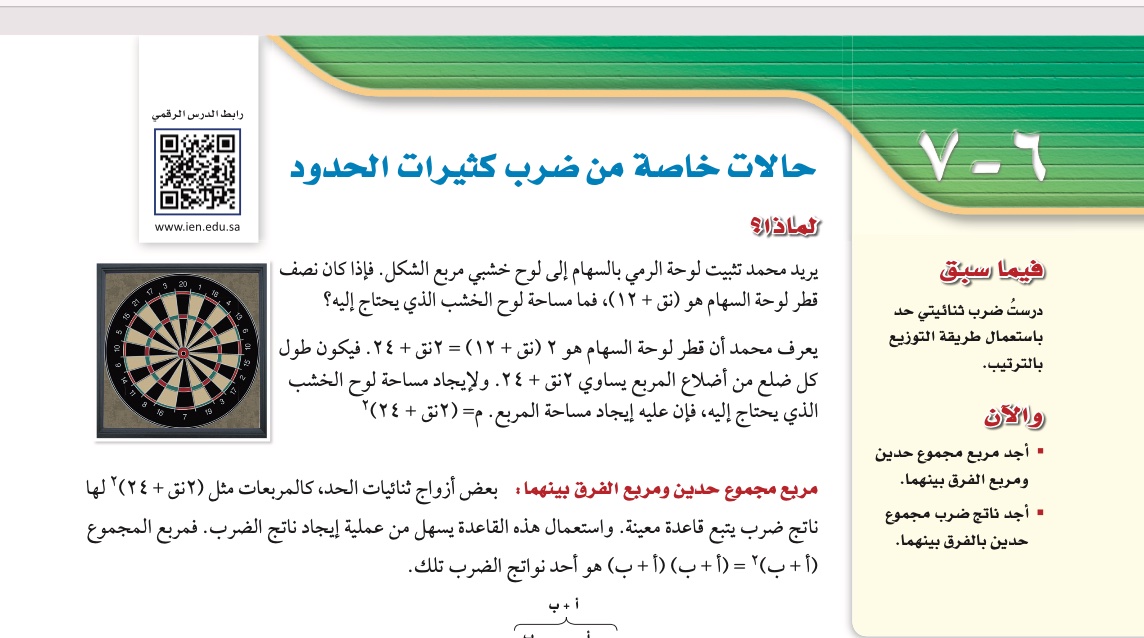 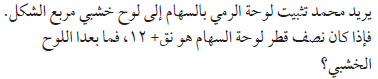 ( ٢ نـق + ٢٤)  ، ( ٢ نـق + ٢٤ )
ما العاملان اللذان حاصل ضربهما  ( ٢ نـق + ٢٤ )٢
( ٢ نـق + ٢٤) ( ٢ نـق + ٢٤ )
استعمل طريقة التوزيع بالترتيب                        لإيجاد  ( ٢ نـق + ٢٤ )٢
٤ نـق٢ + ٩٦ نـق + ٥٧٦
( ٢ نـق + ٢٤ )٢
عندما نضع ٢نـق = أ  ،  ٢٤ = ب فهل ؟
 
( ٢ نـق + ٢٤ )٢  = أ٢ + ٢ أ ب + ب٢
= (٢نـق)٢ + ٢(٢نـق)(٢٤) +  (٢٤)٢
=    أ٢      + ٢ ( أ )  ( ب ) +   ب٢
266
( أ  +  ب  ) ( أ  +  ب  )
( أ  +  ب )٢  =
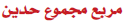 ب
أ
أ٢
ب٢
ب٢
أ
ب
أ ب
أ ب
أ ب
أ ب
أ٢
٢ أ ب
ب٢
٢
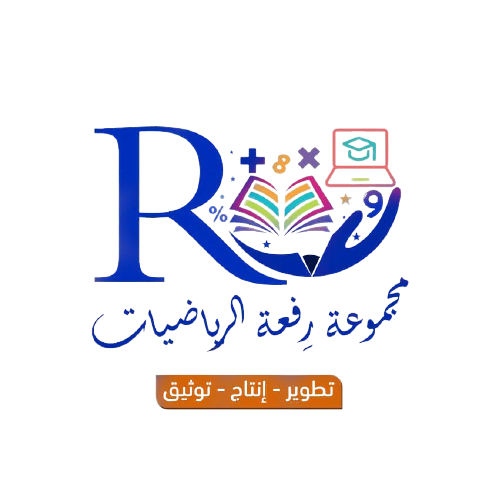 ( أ  +  ب )٢  =
أ٢  +  ٢ أ ب  +   ب٢
267
( أ  ــ  ب  ) ( أ  ــ  ب  )
( أ  ــ  ب )٢  =
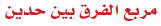 ــ ب
أ
أ٢
ب٢
ب٢
أ
ــ أ ب
ــ ب
ــ أ ب
ــ أ ب
أ٢
ـ أ ب
ــ ٢ أ ب
ب٢
أ٢
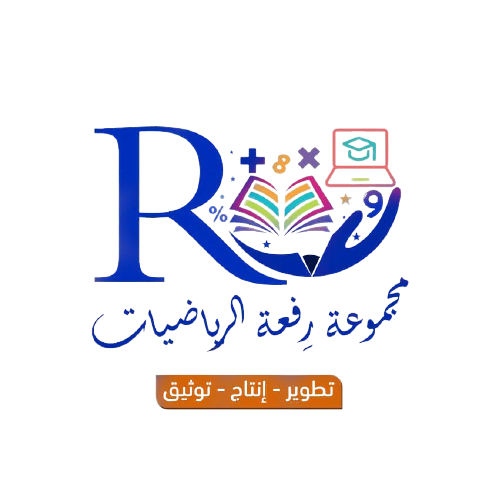 ( أ  ــ  ب )٢  =
أ٢  ــ  ٢ أ ب  +   ب٢
268
( أ  +  ب  ) ( أ  ــ  ب  )
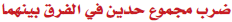 ب
أ
أ٢
أ
ــ ب
ــ ب٢
ــ ب٢
أ ب
أ ب
ــ أ ب
ــ أ ب
أ٢
ــ ب٢
أ٢
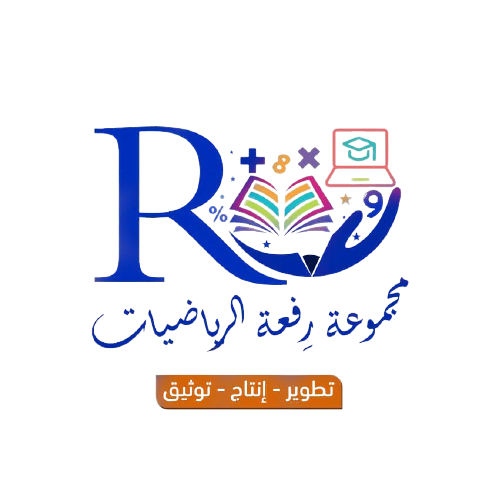 ( أ  +  ب ) ( أ  ــ  ب )  =
أ٢  ــ   ب٢
269
مما سبق نجد أن :
أ٢
ب٢
+
ب
أ
٢
+
( أ  +  ب )٢  =
أ٢
ب٢
+
ب
أ
٢
ــ
( أ  ــ  ب )٢  =
1
2
أ٢
ب٢
ــ
( أ  +  ب ) ( أ  ــ  ب ) =
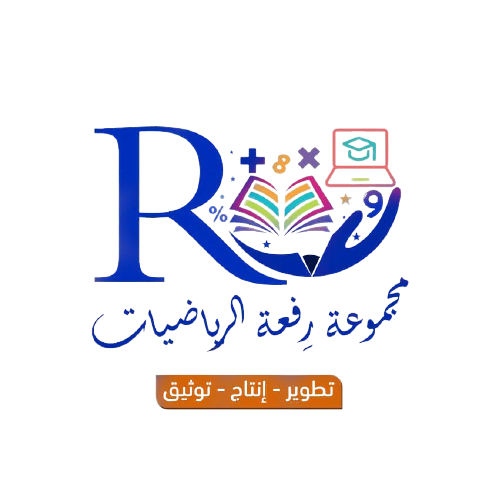 270
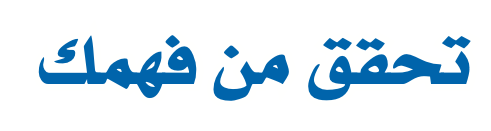 أوجد ناتج كل مما يلي :
١أ) صـ ٤٩
(  ٨ جـ  +  ٣ د  )٢
( ٣ د )٢
+
( ٣ د )
( ٨ جـ )
٢
+
( ٨ جـ )٢
٩ د٢
+
٤٨ جـ  د
+
٦٤ جـ٢
1
2
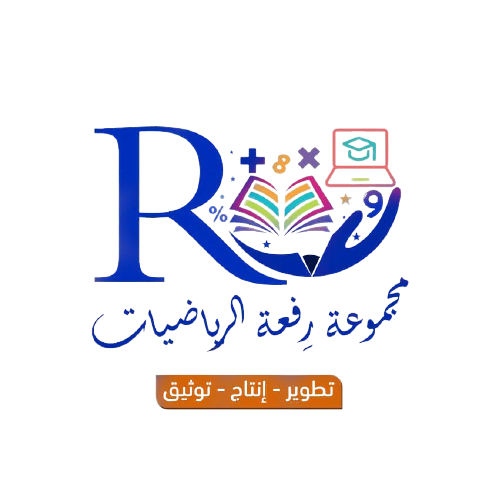 271
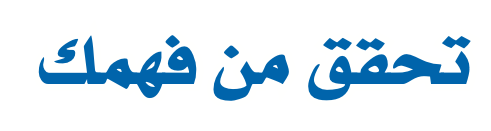 أوجد ناتج كل مما يلي :
١ب) صـ ٤٩
(  ٣ س  +  ٤ ص  )٢
( ٤ ص )٢
+
( ٤ ص )
( ٣ س )
٢
+
( ٣ س )٢
١٦ ص٢
+
٢٤ س ص
+
٩ س٢
1
2
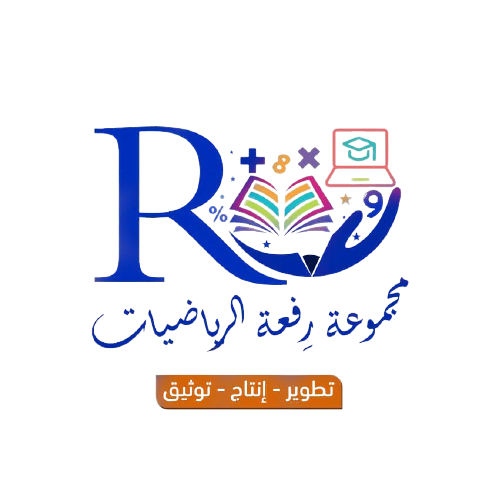 272
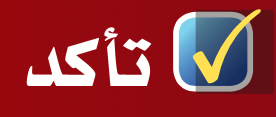 أوجد ناتج كل مما يلي :
١) صـ ٥١
(  س  +  ٥  )٢
( ٥ )٢
+
( ٥ )
( س )
٢
+
( س )٢
٢٥
+
+
س٢
١٠ س
1
2
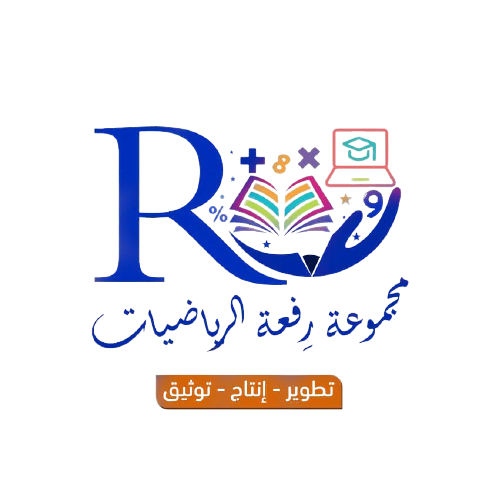 273
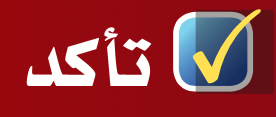 أوجد ناتج كل مما يلي :
٣) صـ ٥١
(  ٢ س  +  ٧ ص  )٢
( ٧ ص )٢
+
( ٧ ص )
( ٢ س )
٢
+
( ٢ س )٢
٤٩ ص٢
+
٢٨ س ص
+
٤ س٢
1
2
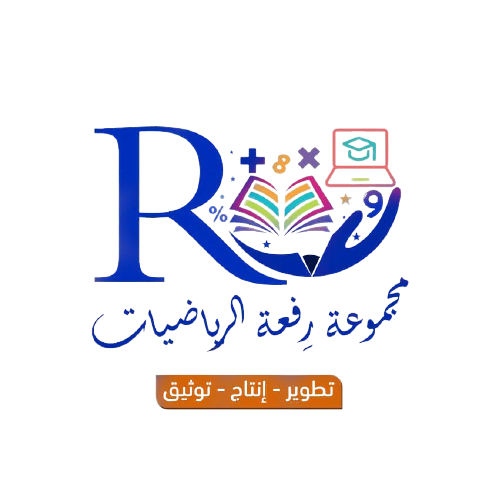 274
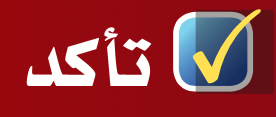 أوجد ناتج كل مما يلي :
٦) صـ ٥١
(  ٣ جـ  +  ٦ د  )٢
( ٦ د )٢
+
( ٦ د )
( ٣ جـ )
٢
+
( ٣ جـ )٢
٣٦ د٢
+
٣٦ جـ  د
+
٩ جـ٢
1
2
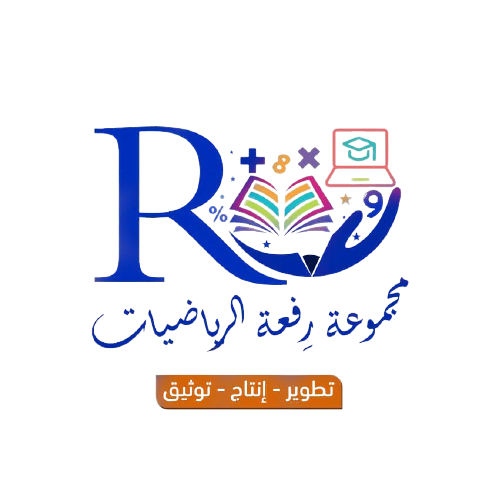 275
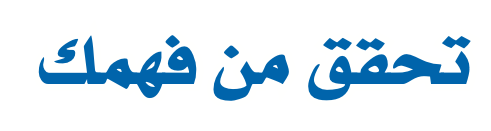 أوجد ناتج كل مما يلي :
٢أ) صـ ٥٠
(  ٦ ب  ــ  ١ )٢
( ١ )٢
+
( ١ )
( ٦ ب )
٢
ــ
( ٦ ب )٢
١
+
١٢ ب
ــ
٣٦ ب٢
1
2
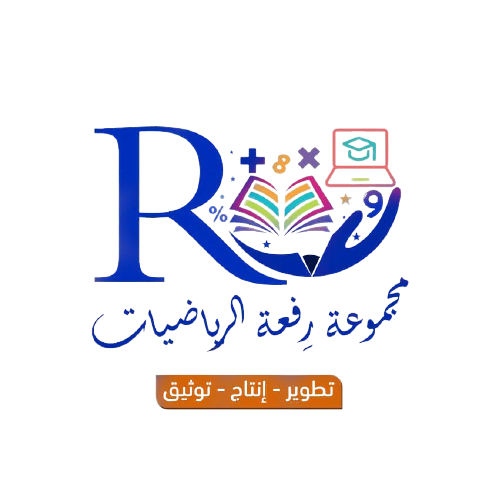 276
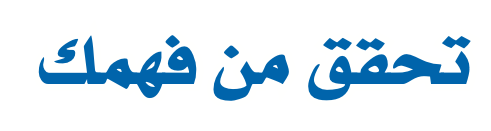 أوجد ناتج كل مما يلي :
٢ب) صـ ٥٠
(  أ  ــ  ٢ ب )٢
( ٢ ب )٢
+
( ٢ ب )
( أ )
٢
ــ
( أ )٢
٤ ب٢
+
٤ أ  ب
ــ
أ٢
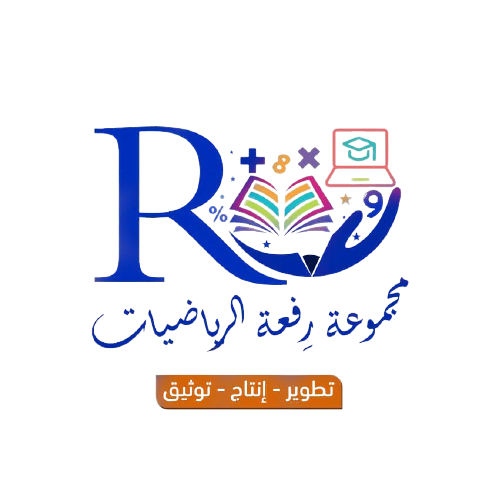 277
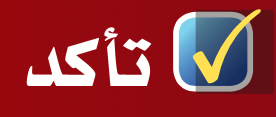 أوجد ناتج كل مما يلي :
٢) صـ ٥١
(  ١١  ــ  أ  )٢
( أ )٢
+
( أ )
( ١١ )
٢
ــ
( ١١ )٢
أ٢
+
٢٢  أ
ــ
١٢١
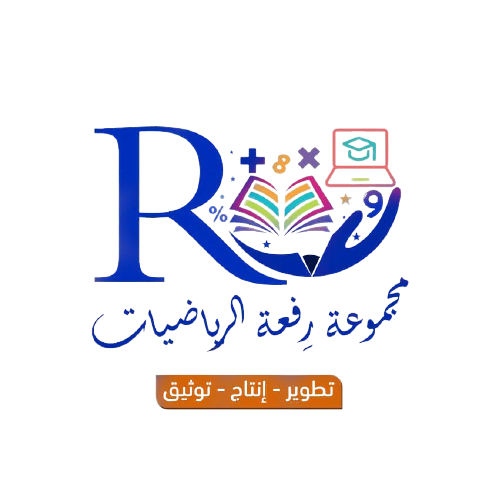 278
أوجد ناتج كل مما يلي :
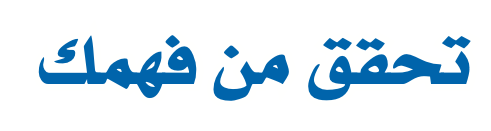 ٢أ) صـ ٥٠
( ٣ ن  +  ٢ ) ( ٣ ن  ــ  ٢ )
( ٢ )٢
ــ
( ٣ ن )٢
٤
ــ
٩ ن٢
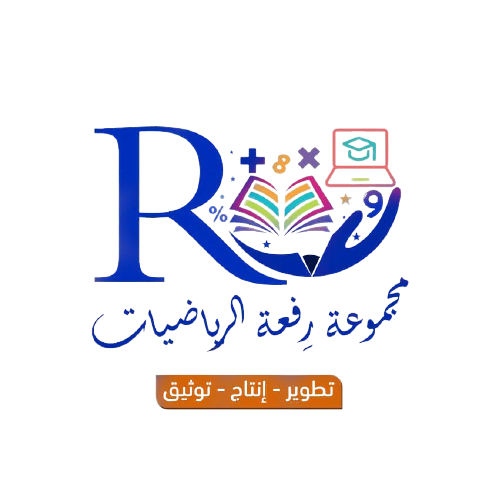 279
أوجد ناتج كل مما يلي :
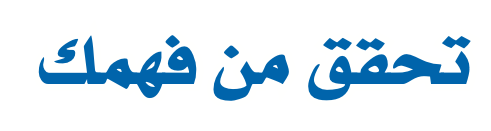 ٢ب) صـ ٥٠
( ٤ جـ  ــ  ٧ د ) ( ٤ جـ  +  ٧ د )
( ٧ د  )٢
ــ
( ٤ جـ  )٢
٤٩ د٢
ــ
١٦ جـ٢
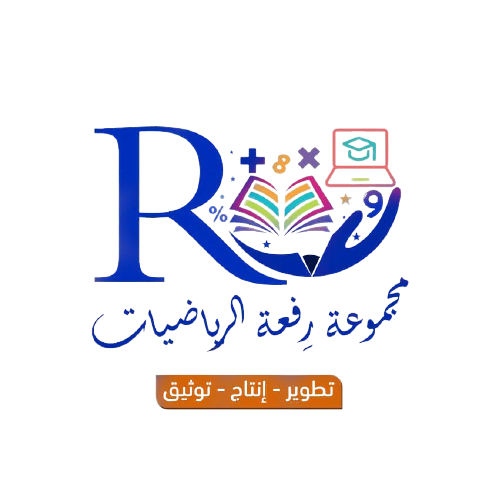 280
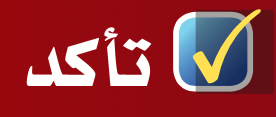 أوجد ناتج كل مما يلي :
٨) صـ ٥١
(  أ  ــ  ٣ ) (  أ  +  ٣ )
( ٣ )٢
ــ
( أ )٢
٩
ــ
أ٢
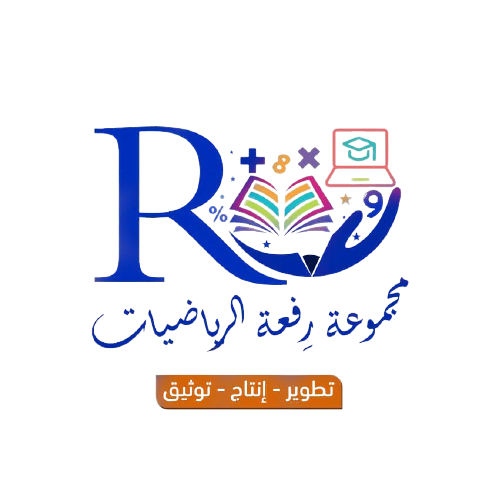 281
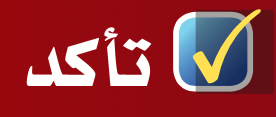 أوجد ناتج كل مما يلي :
٩) صـ ٥١
(  س  +  ٥ ) (  س  ــ  ٥ )
( ٥ )٢
ــ
( س )٢
٢٥
ــ
س٢
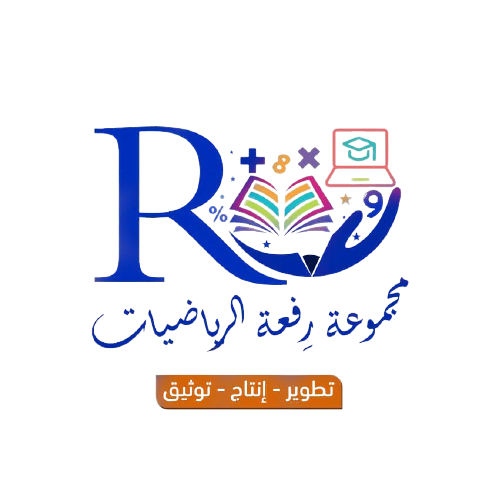 282
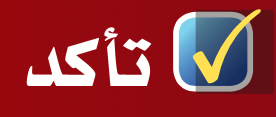 أوجد ناتج كل مما يلي :
١٠)صـ٥١
( ٦ ص  ــ  ٧ ) ( ٦ص  +  ٧ )
( ٧ )٢
ــ
( ٦ ص )٢
٤٩
ــ
٣٦ص٢
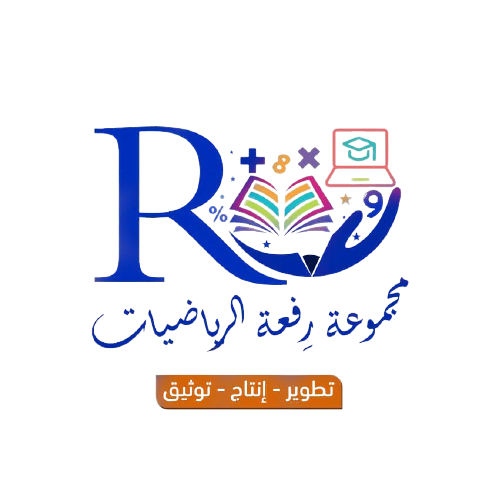 283
لدى عماد حديقة طولها وعرضها ل مترا ، يريد إضافة ٣ أمتار إلى كل من الطول والعرض .
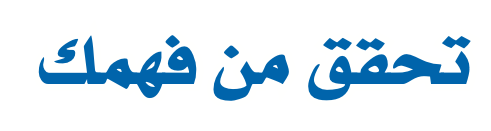 ٣)صـ ٥٠
بين كيف يمكن التعبير عن مساحة الحديقة الجديدة بمربع ثنائية حد .
(  ل  +  ٣  )٢
أوجد مربع ثنائية الحد السابقة .
( ٣ )٢
+
( ٣ )
( ل )
٢
+
( ل )٢
٩
+
+
ل٢
٦ ل
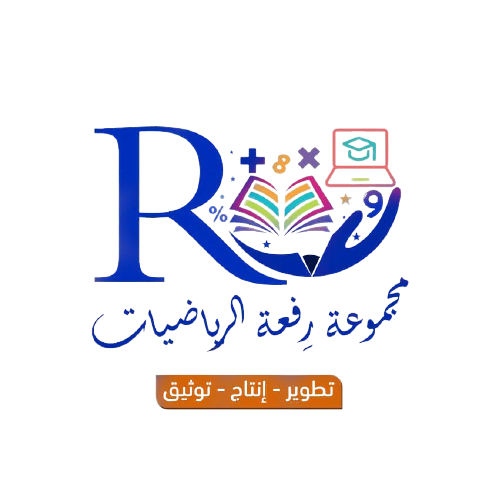 284
تحوي لعبة القرص الطائر قرصا على شكل دائرة نصف قطرها        ( س + ٤ ) سم .
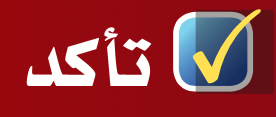 اكتب عبارة تمثل مساحة القرص الطائر .
ط  (  س  +  ٤ )٢
ط  نـق٢  =
المساحة  =
=  ط  [  س٢  +  ٢ ( س ) ( ٤ )  + ٢٤ ]
=  ط  [  س٢  +  ٨ س  +  ١٦  ]
إذا كان قطر القرص الطائر ٢٤ سم ، فما مساحته ؟ ( ط = ٣,١٤ ) .
س = ٨
( س + ٤ ) =  ١٢
نصف القطر  = ١٢
القطر  = ٢٤
ط  [  س٢  +  ٨ س  +  ١٦  ]
المساحة  =
=  ٣,١٤ [  ( ٨ )٢  +  ٨ ( ٨ )  +  ١٦  ]
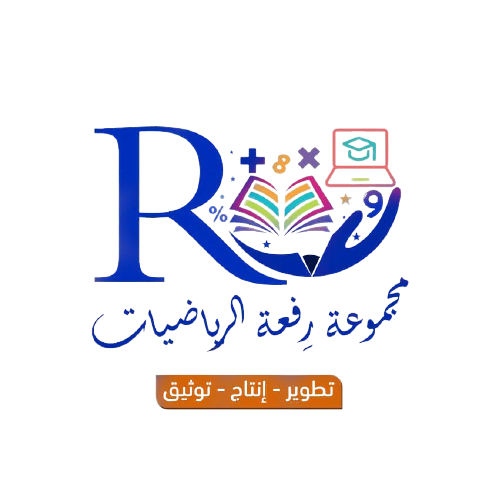 =  ٣,١٤ [   ٦٤ +  ٦٤  +  ١٦  ]  =
٤٥٢,١٦ سم٢
٣,١٤ [  ١٤٤ ]  =
285
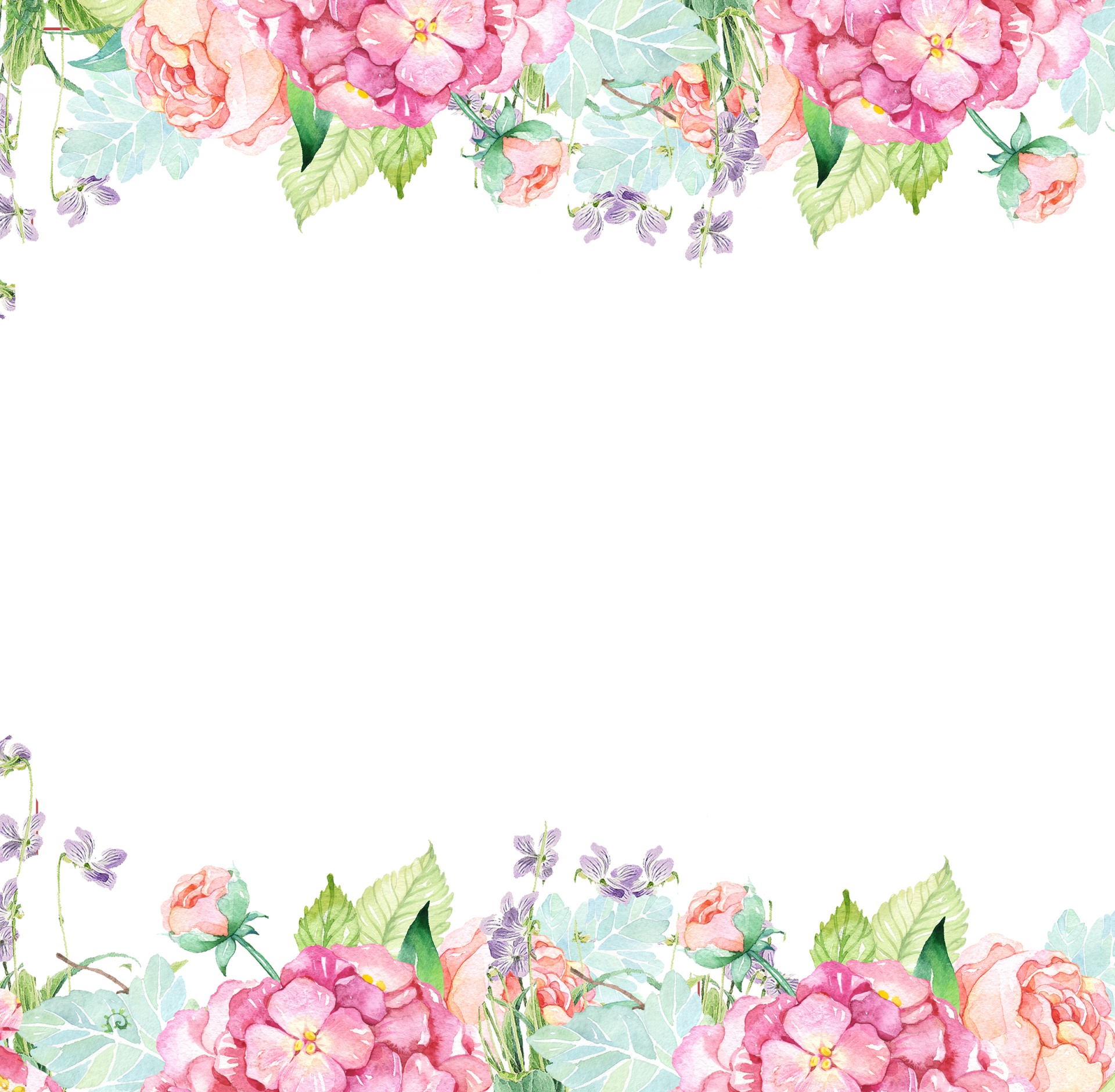 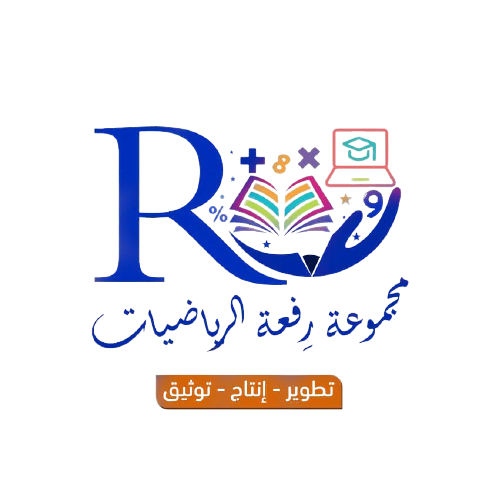 286